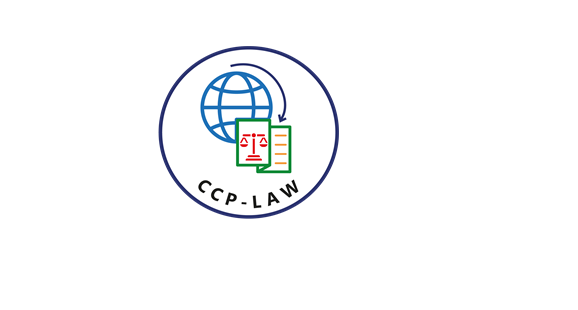 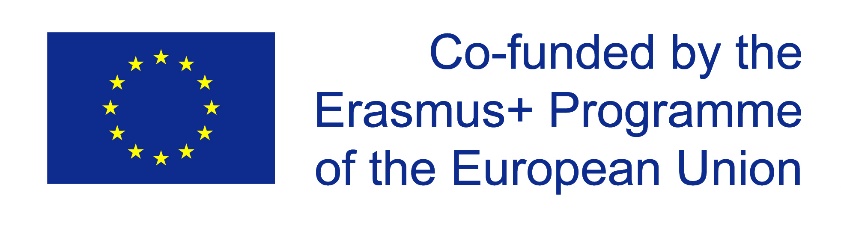 CCP-LAW
Curricula development on Climate Change Policy and Law
Subject title: Climate Change and Migration
Instructor Name: Dr. Shashikala Gurpur
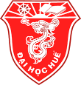 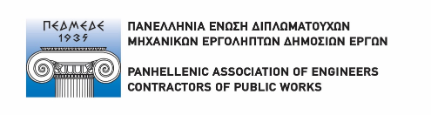 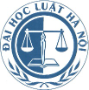 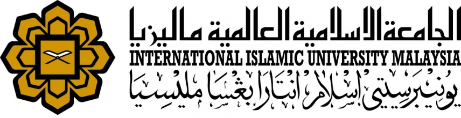 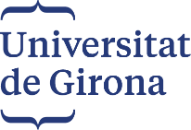 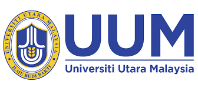 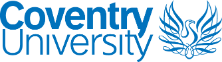 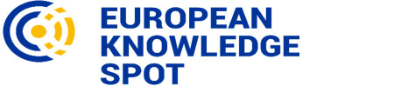 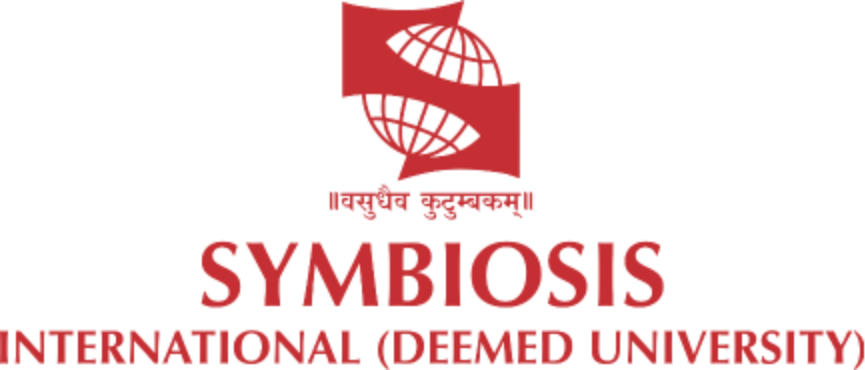 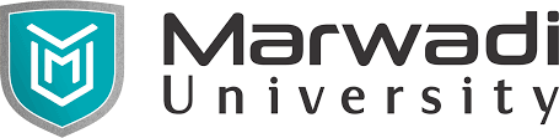 Project No of Reference: 618874-EPP-1-2020-1-VN-EPPKA2-CBHE-JP: 
The European Commission's support for the production of this publication does not constitute an endorsement of the contents, which reflect the views only of the authors, and the Commission cannot be held responsible for any use which may be made of the information contained therein.
The legal dimensions of climate migrants
4.1. Human Rights of Migrants- UDHR

Background Significance

Right to Free Movement in and out of a Country

Right to Asylum in other Countries Free of Persecution

Right of Nationality

Right to Marriage, Family Property

Freedom of Religion
The legal dimensions of climate migrants
4.2 Protection under International Refugee Law (IRL) – UNHCR
International refugee law and standard
Regional refugee laws and standards
Other international legal standards that protect asylum-seekers and refugees
The roles and responsibilities of State
The role of executive and administrative bodies
Regional parliaments
The judiciary
Responsibilities towards particular categories of refugees
The role of UNHCR
The legal dimensions of climate migrants
4.3 1969 OAU Convention
Definition of the term “refugee”

Asylum

Co-operation of the national authorities with the organization of african unity

Co-operation with the office of the united nations high commissioner for refugees
The legal dimensions of climate migrants
4.4 1984 Cartagena Declaration
Acknowledging the objectives adopted previously and parallel initiatives
Promotion and adoption of national laws
Ensure accession and ratification of instruments
Broadening and redefining the term refugee, to make it inclusive
Humanitarian basis for grant of asylum
Refugee camps, safety
Call upon State duties
Role of UNHCR call upon co-operation
Recommendations
The legal dimensions of climate migrants
4.5. International Convention on the Protection of the Rights of All Migrant Workers and Members of Their Families
Concept of Migrant worker
Human Rights of All Migrant Workers and Members of their Families
Other Rights of Migrant Workers and Members of their Families who are Documented or ina Regular Situation
Provisions Applicable to Particular Categories of Migrant Workers and Members of their Families
Promotion of sound, equitable, humane and lawful conditions in connection with international migration of workers and members of their families
Application of the Convention
The legal dimensions of climate migrants
4.5. International Convention on the Protection of the Rights of All Migrant Workers and Members of Their Families
Concept of Migrant worker
Human Rights of All Migrant Workers and Members of their Families
Other Rights of Migrant Workers and Members of their Families who are Documented or ina Regular Situation
Provisions Applicable to Particular Categories of Migrant Workers and Members of their Families
Promotion of sound, equitable, humane and lawful conditions in connection with international migration of workers and members of their families
Application of the Convention